Úcta k životu II.
Nezabiješ!
Úcta k životu
Samovražda
Samovražda
Choroba
Depresia

Aj závislosti sú pomalou samovraždou
Samovražda
Človek nemá právo rozhodovať o ukončení života ani svojho
Ani druhého - Eutanázia
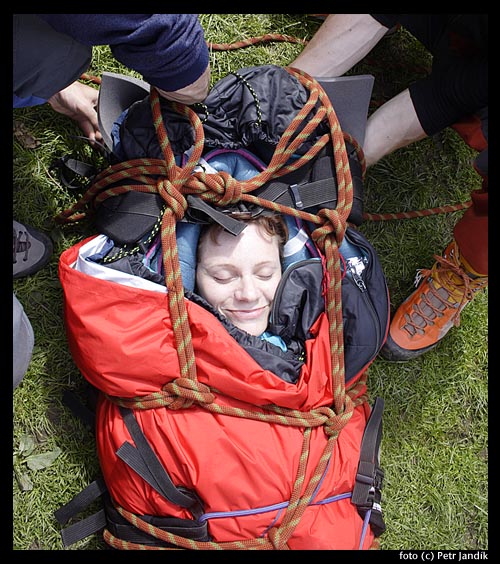 Úcta k životu
Vražda
Vražda
Súvisí s egoizmom človeka
Je to plánovaný, premyslený čin
Vražda v afekte – v extrémnom psychickom stave
Vražda
Bratovražda – Kain a Ábel
Vražda
Zabitie
Z nedbanlivosti 
Zlá starostlivosť
Autonehoda
Fajčenie v prítomnosti iných
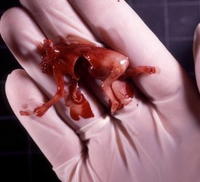 Úcta k životu
Interrupcia
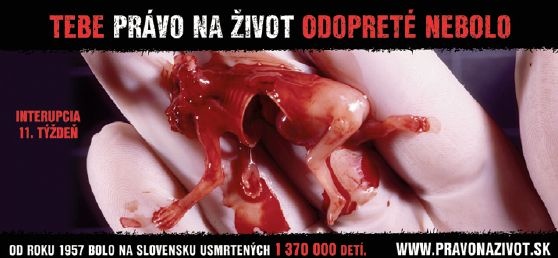 Interrupcia
Úcta k ešte nenarodenému životu
Interrupcia
Pozor, nie je to prerušenie
Interrupcia
PRO LIFE – človek nemá právo zobrať život
ALIANCIA ŽIEN SLOVENSKA – žena môže rozhodnúť o tom, či sa dieťa narodí alebo nie
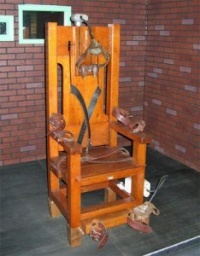 Úcta k životu
Trest smrti
Trest smrti
Na Slovensku je zakázaný
V USA v rokoch 1900 – 1985 preukázateľne chybne odsúdili na trest smrti 349 osôb
Čierna – trest smrti zakázaný
„nepomstite sa, milovaní, ale ponechajte to hnevu (Božiemu) - lebo je napísané: Mne patrí pomsta, ja odplatím; hovorí Pán.“
R 12,19
Úcta k životu